ТЕСТ ПО ТЕМЕ «ГИДРОСФЕРА»
География 6 класс
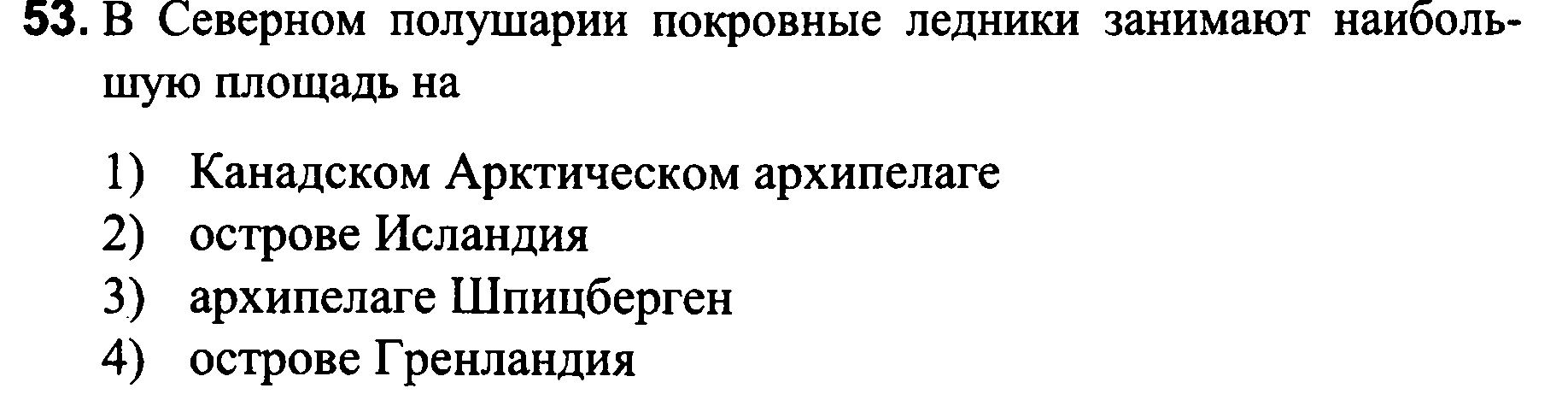